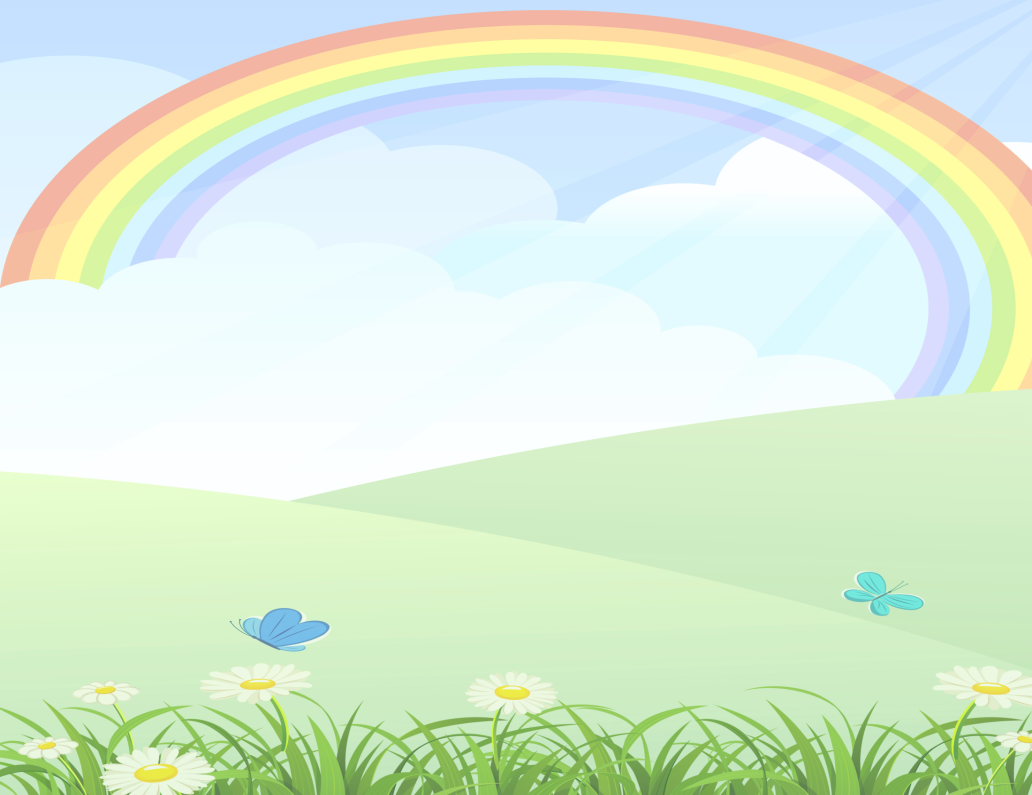 «Виммельбух» 
как средство развития речи и социализации дошкольников
Подготовила педагог-психолог
МБДОУ Детский сад №15 «Березка»
Роза Халитовна Мукатдисова
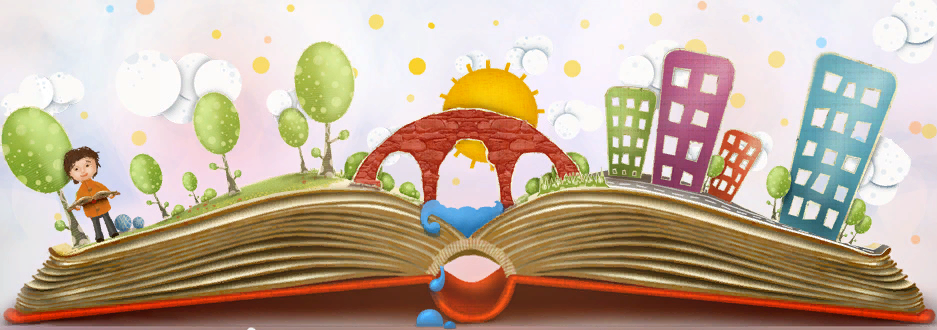 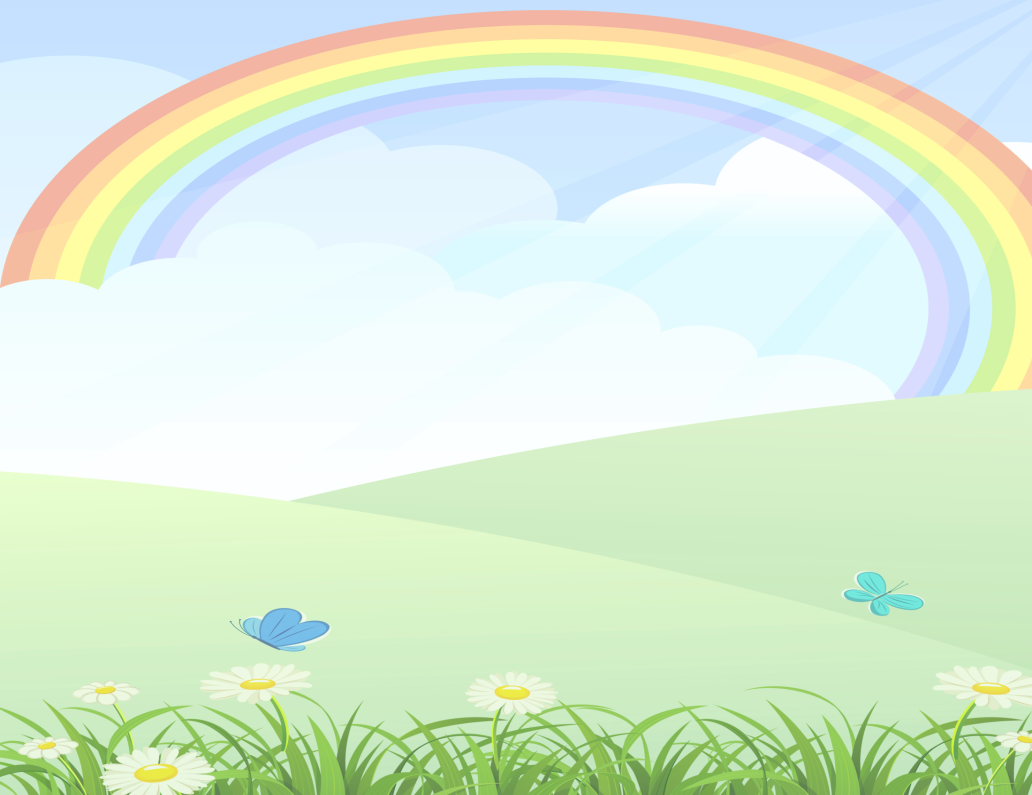 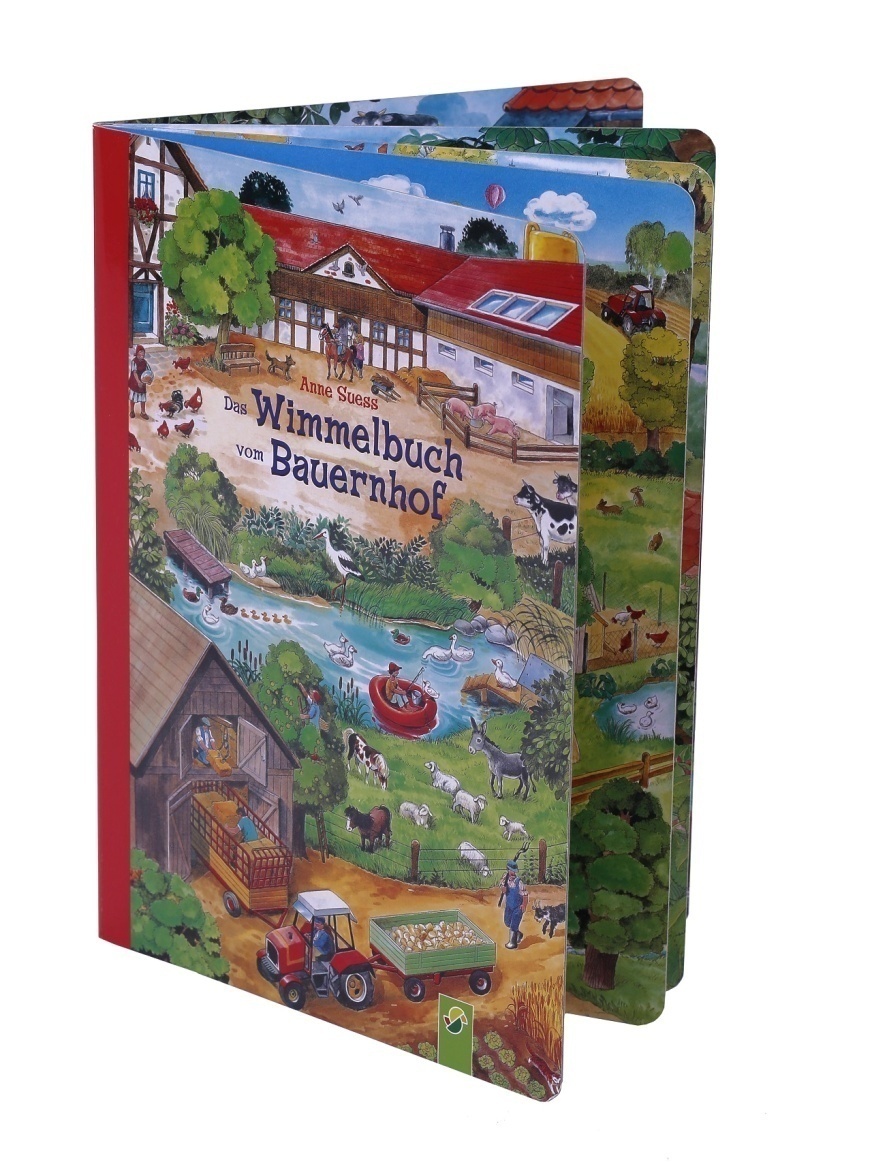 Виммельбух  книга – гляделка(в переводе с немецкого «Wimmel buch» – мельтешащая книга)
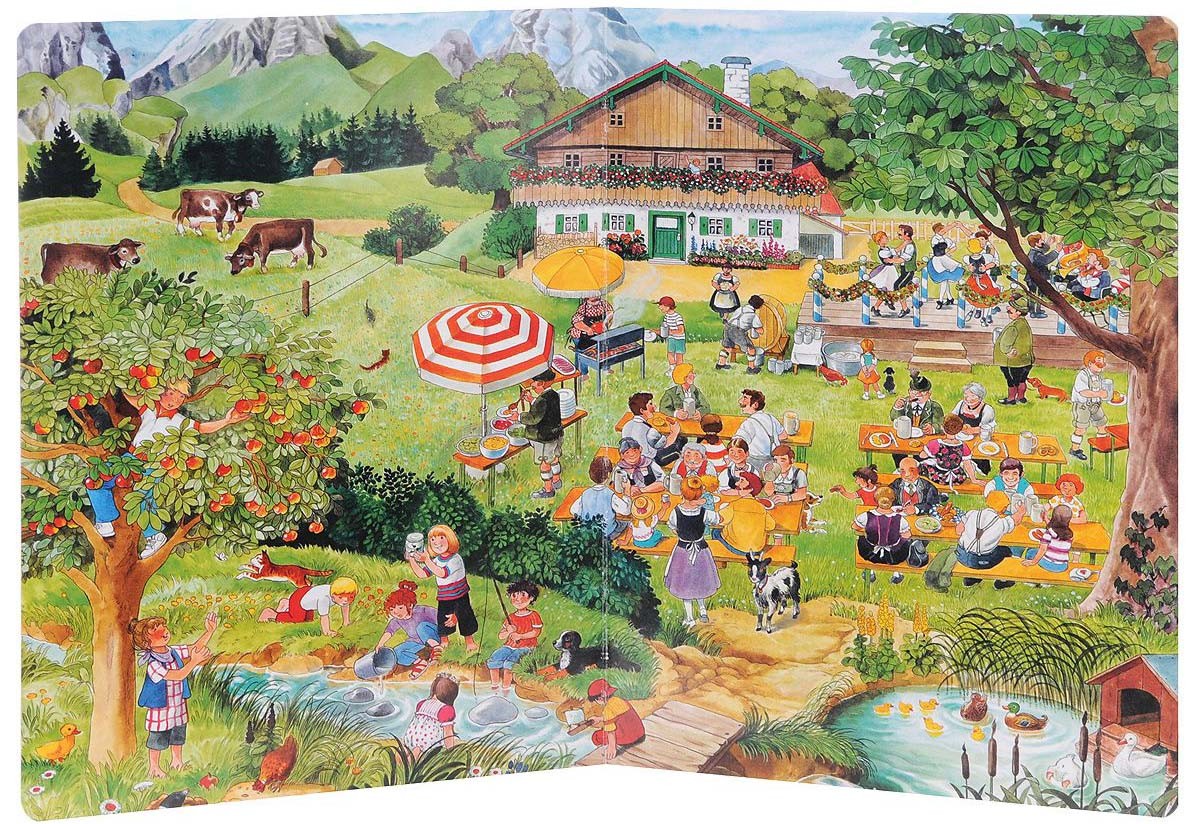 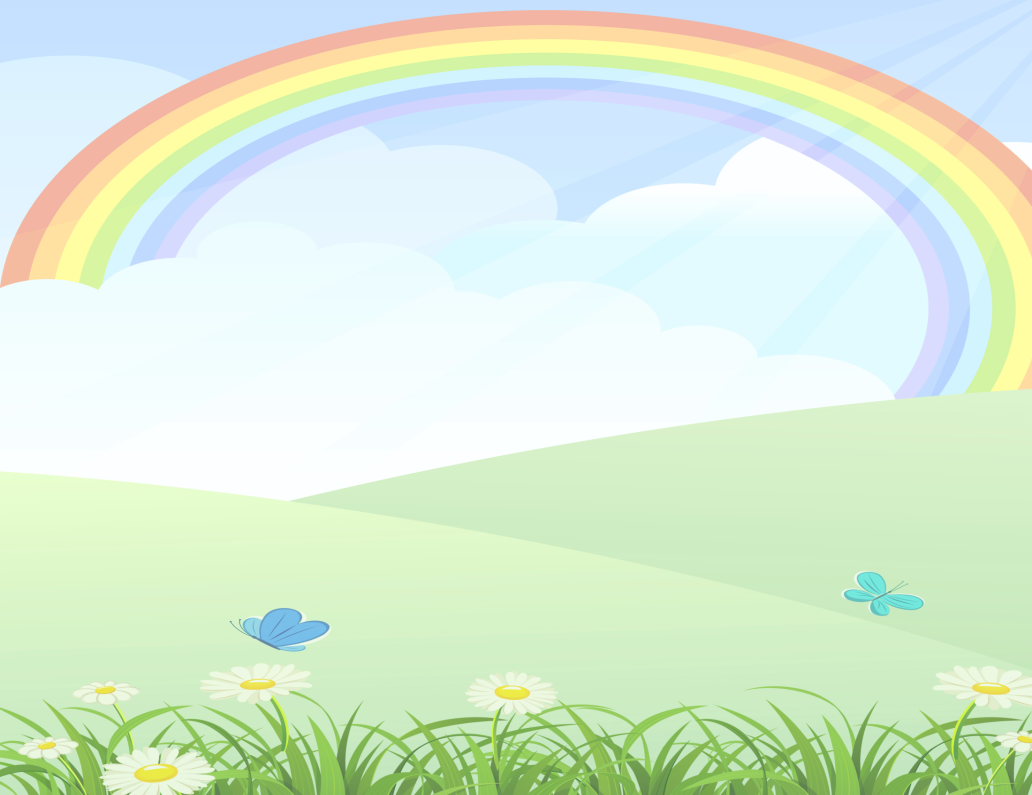 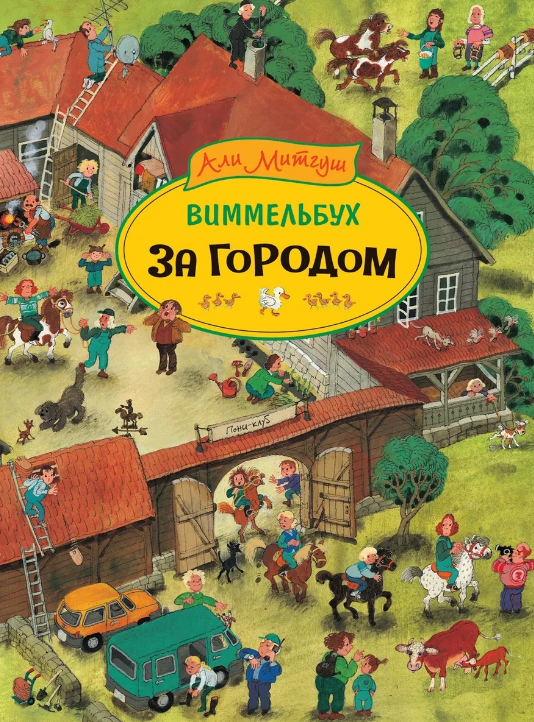 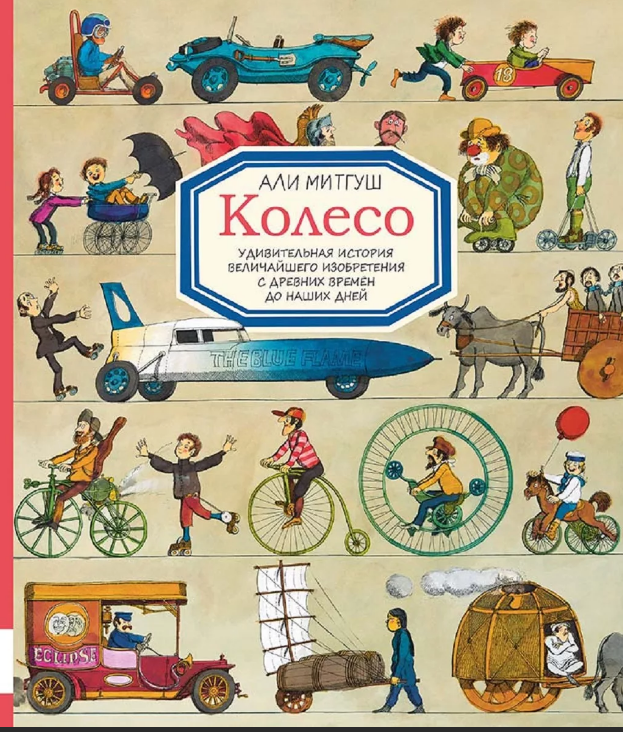 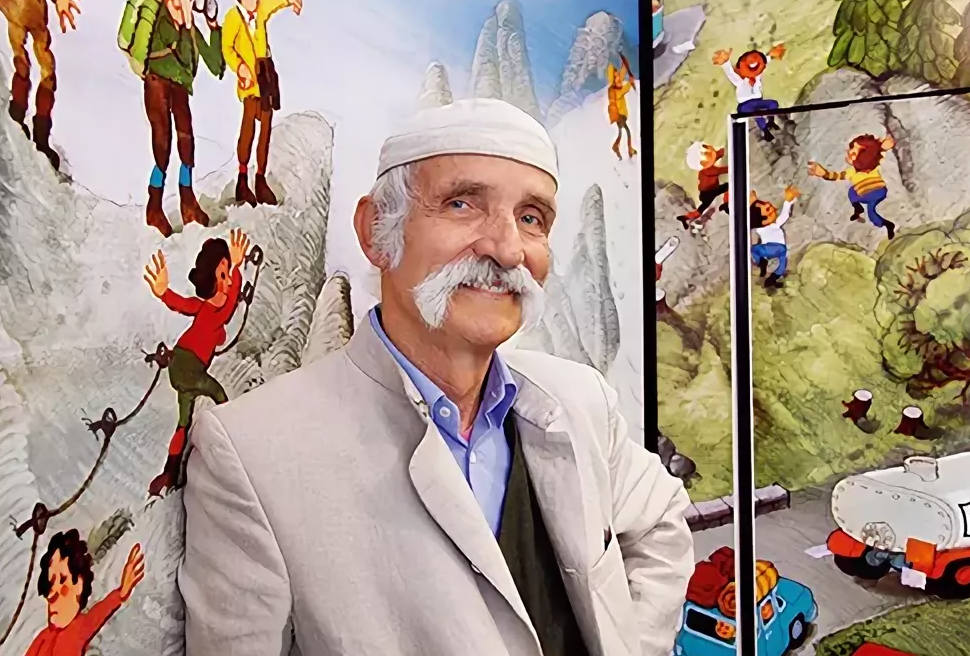 Али Митгуш
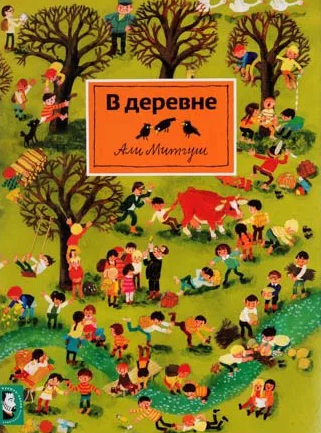 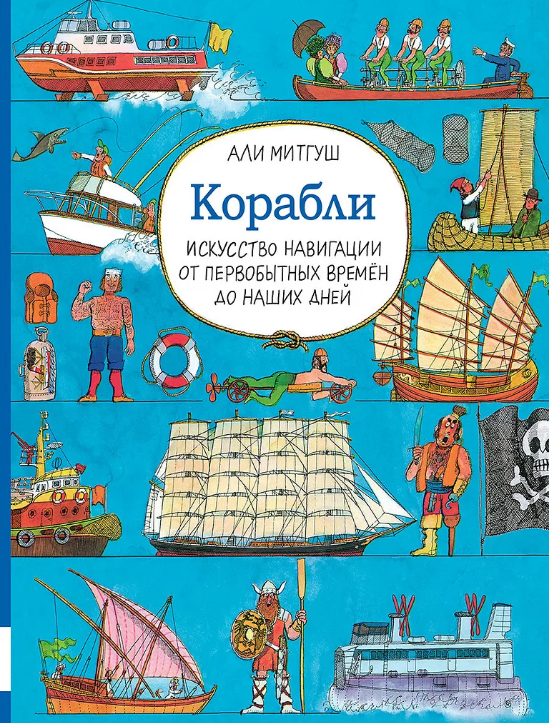 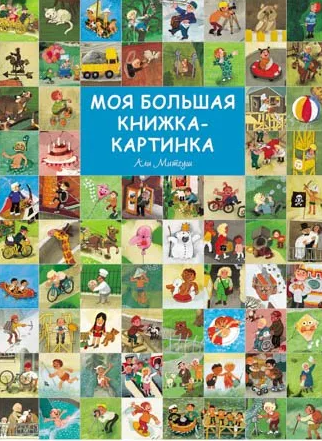 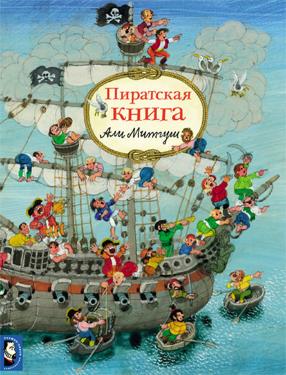 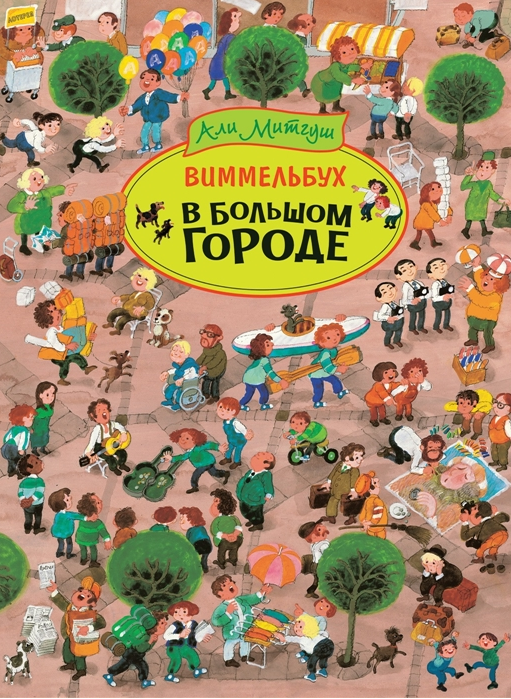 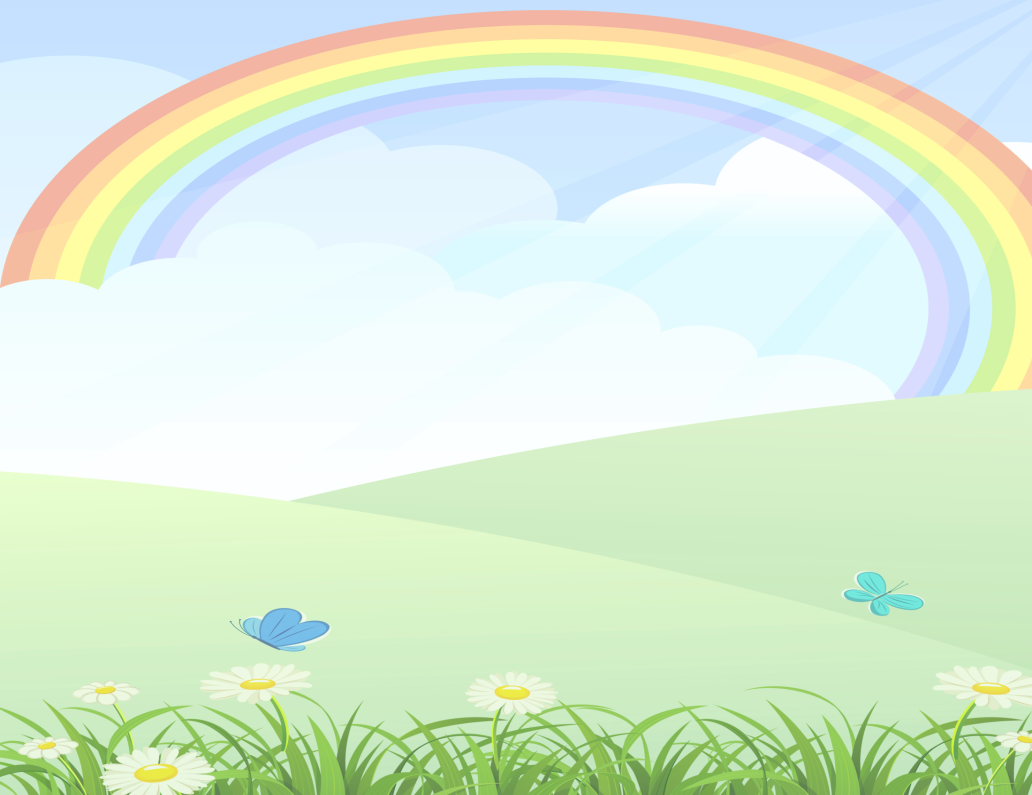 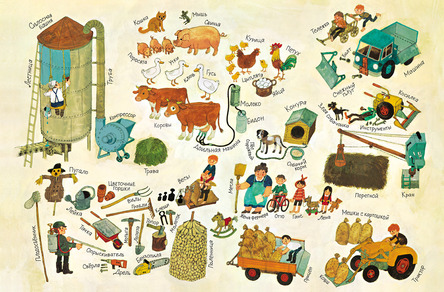 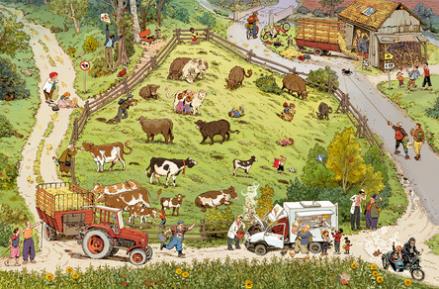 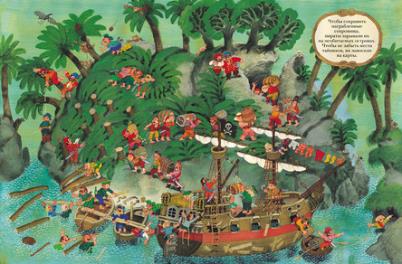 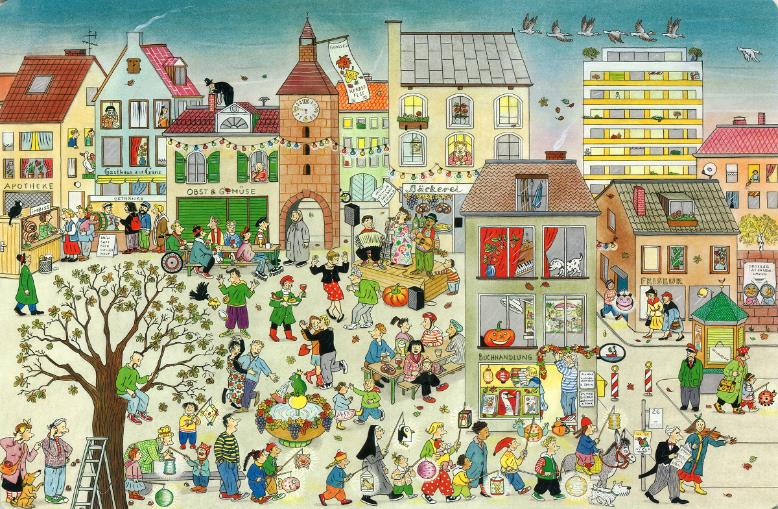 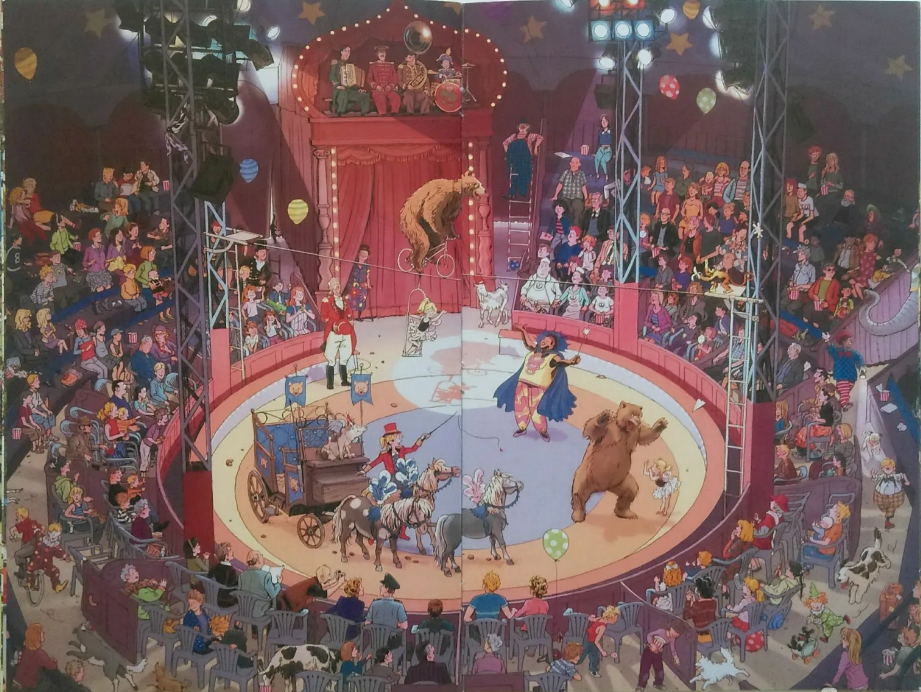 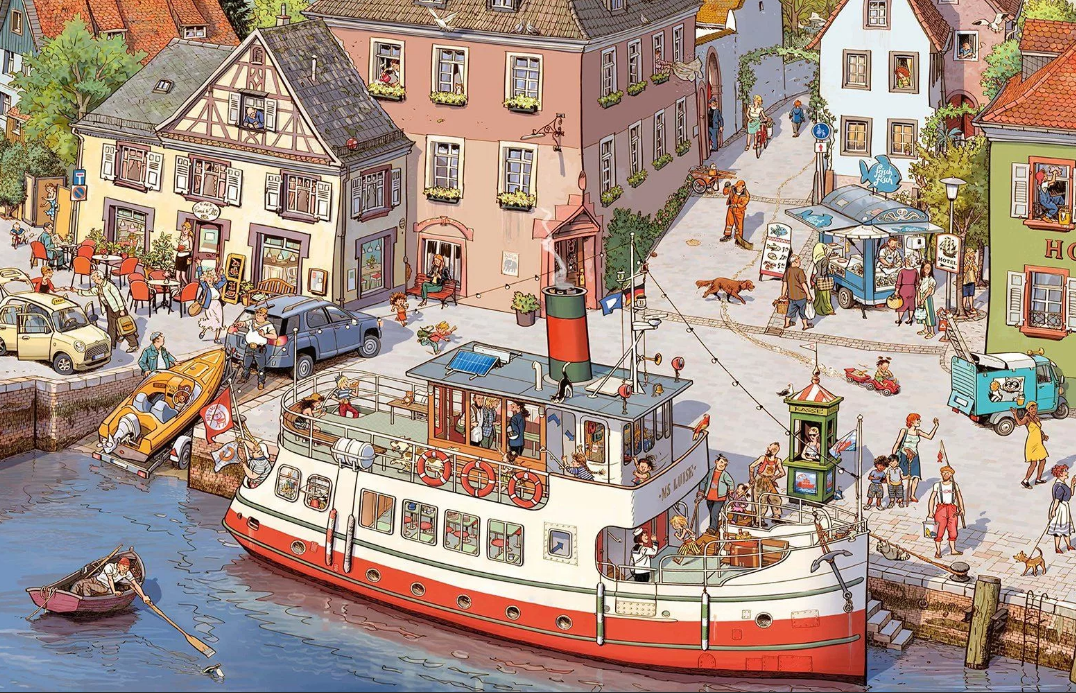 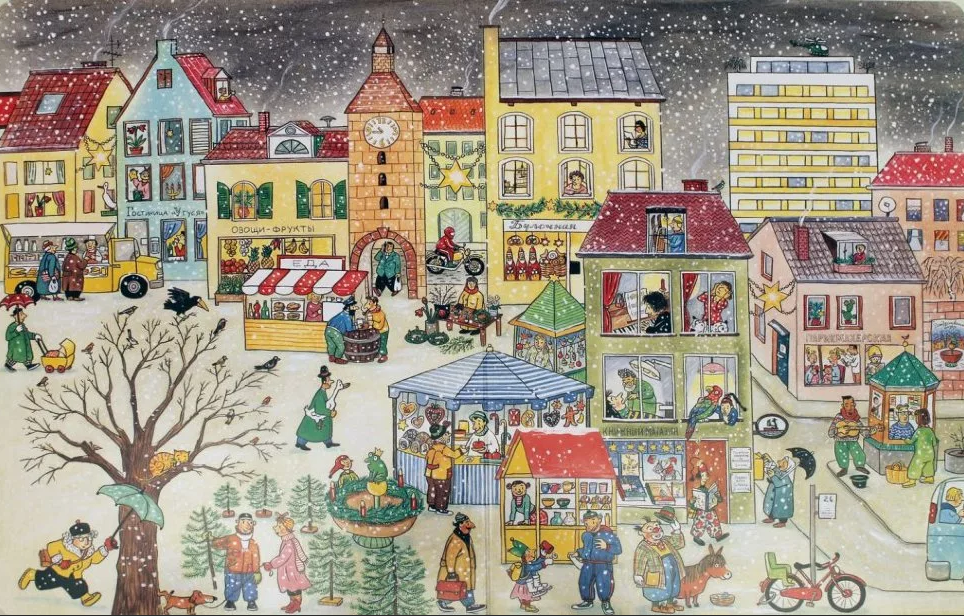 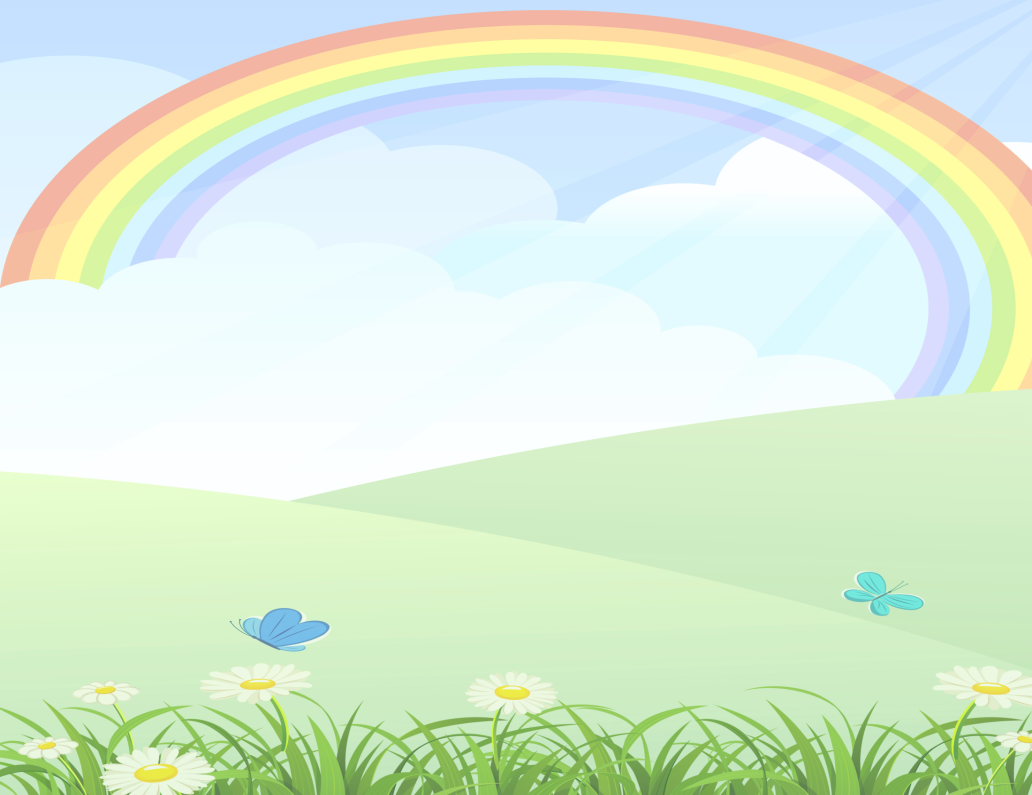 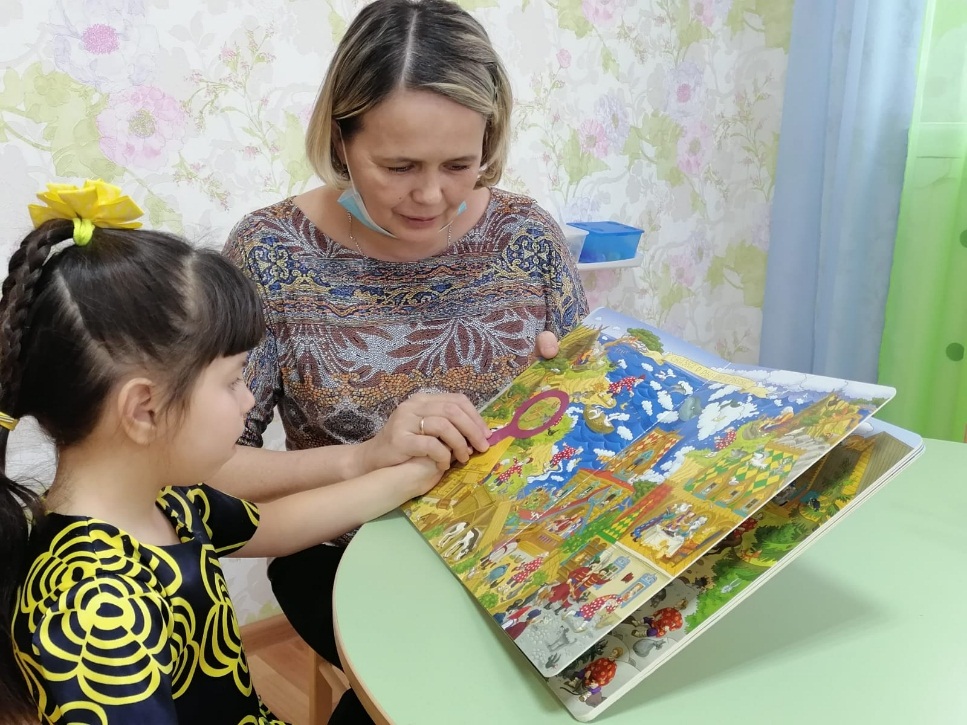 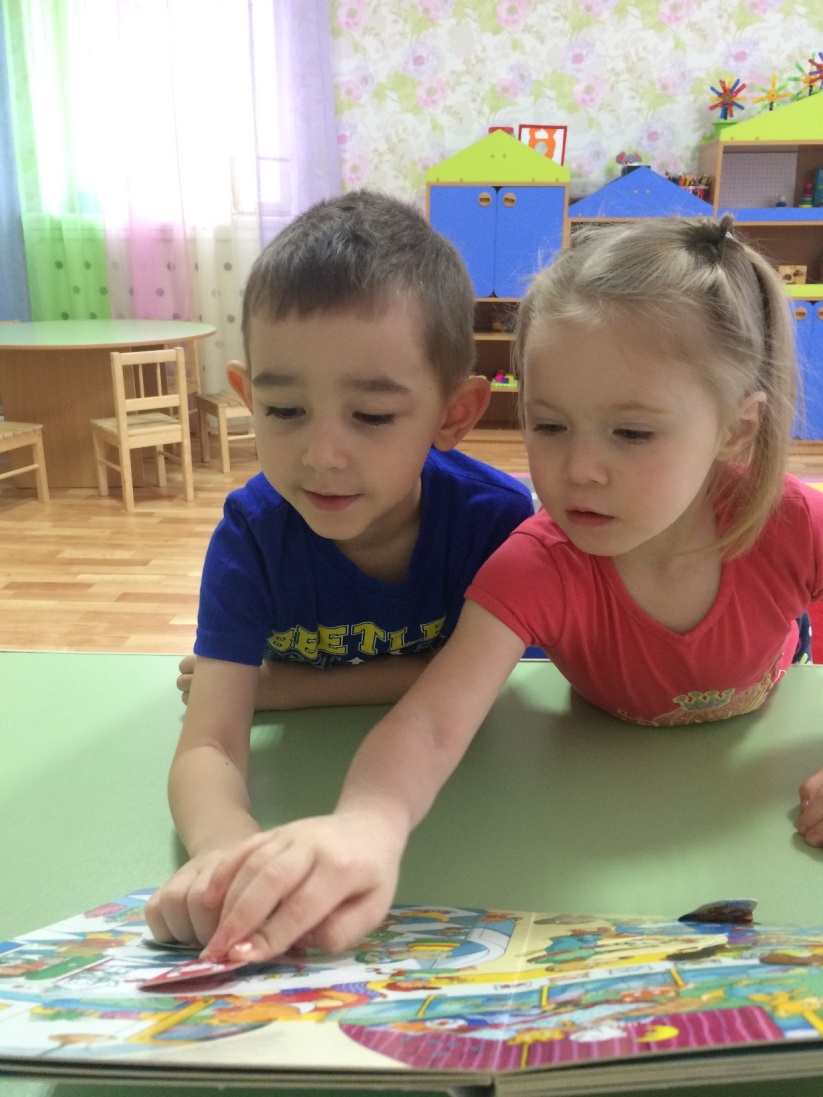 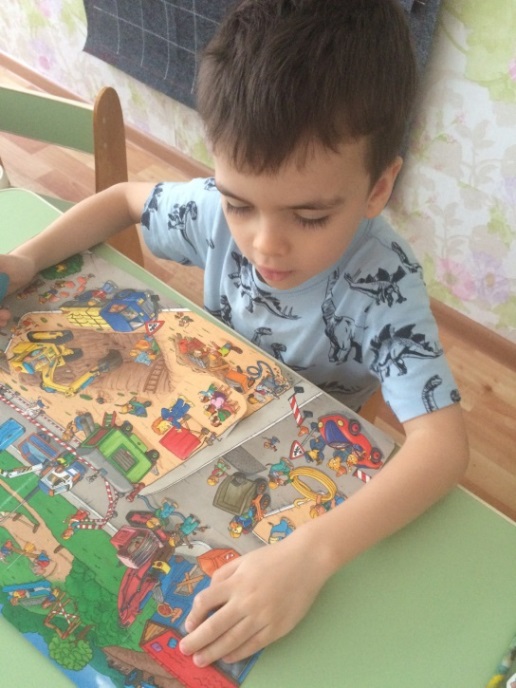 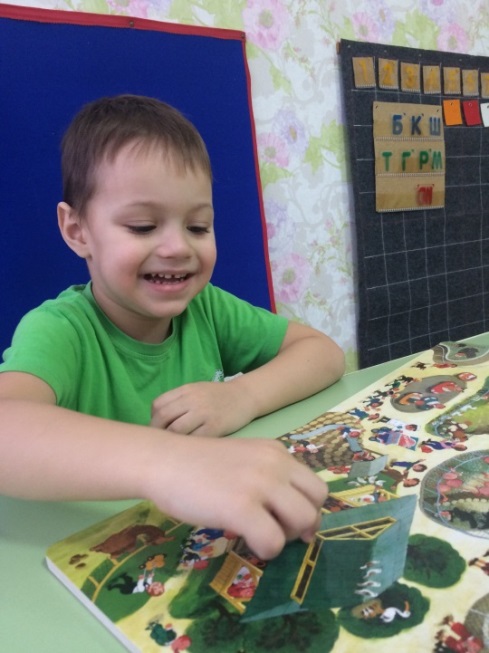 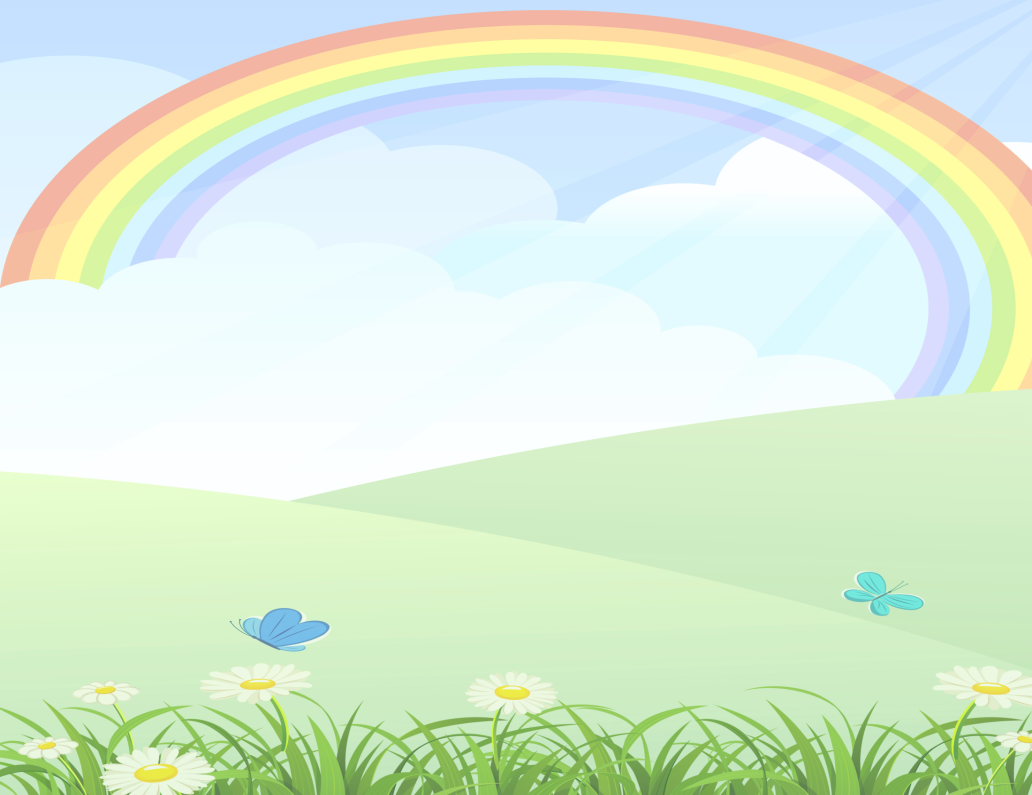 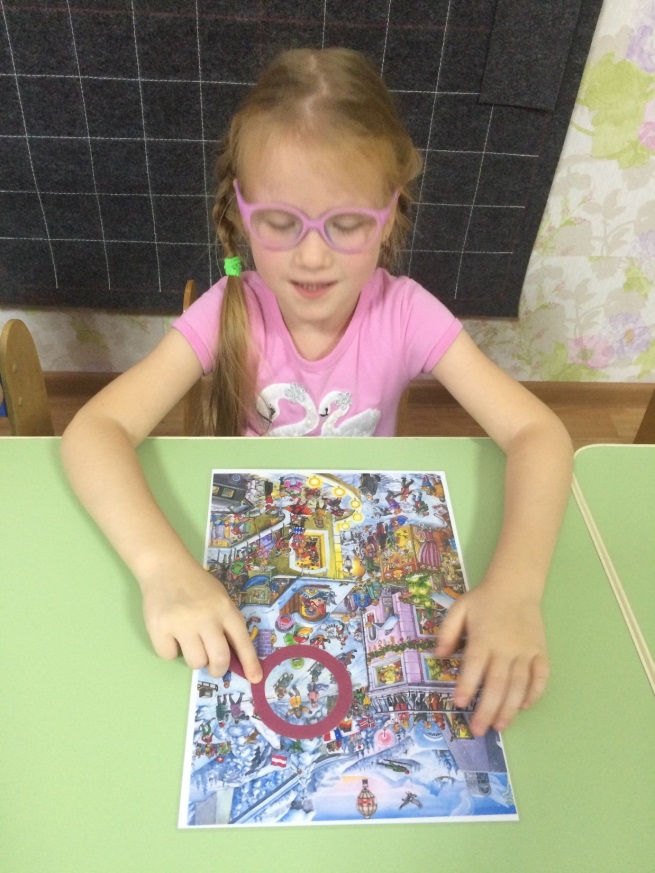 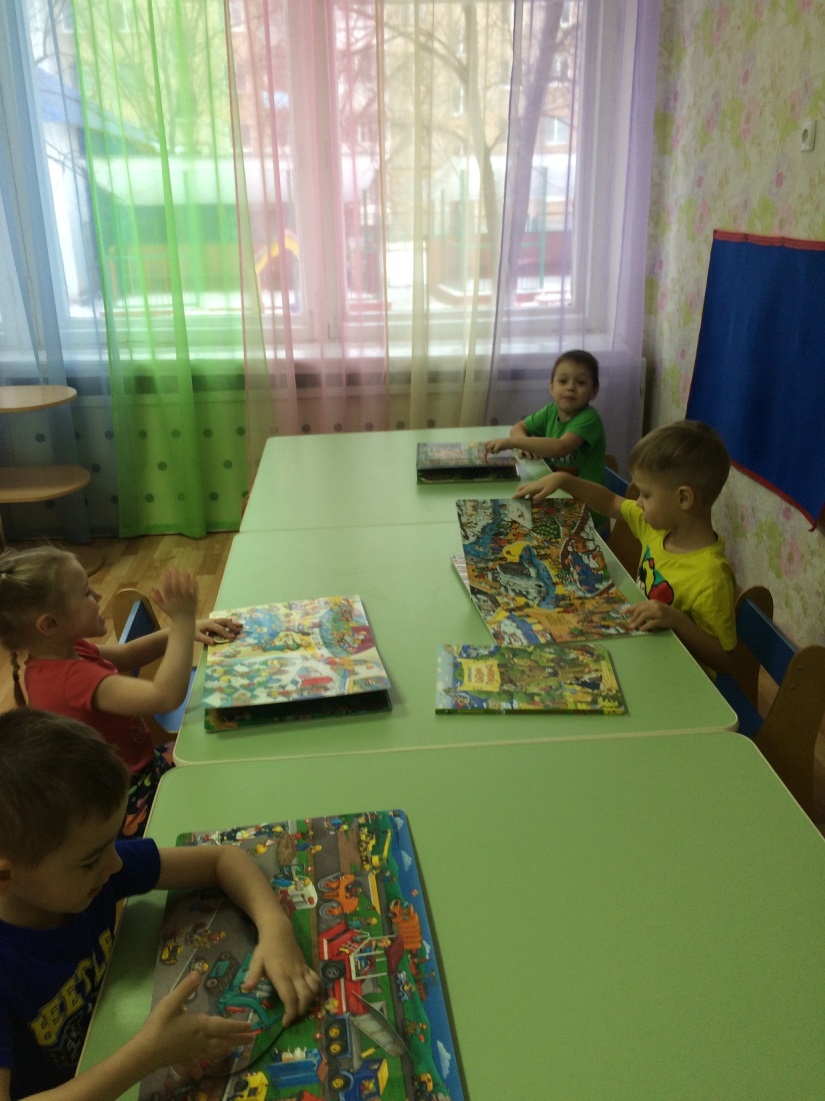 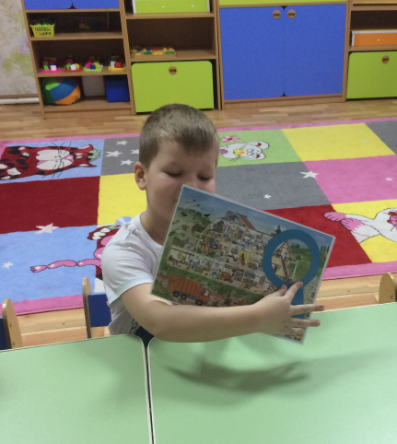 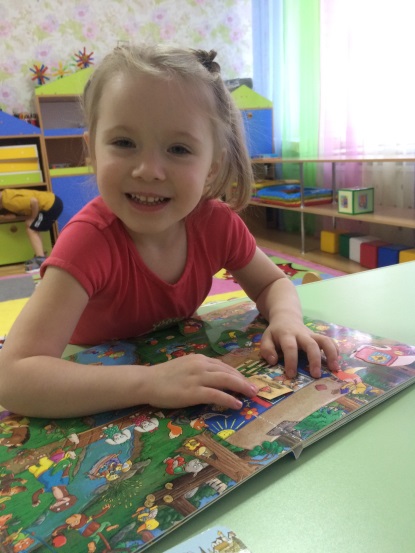 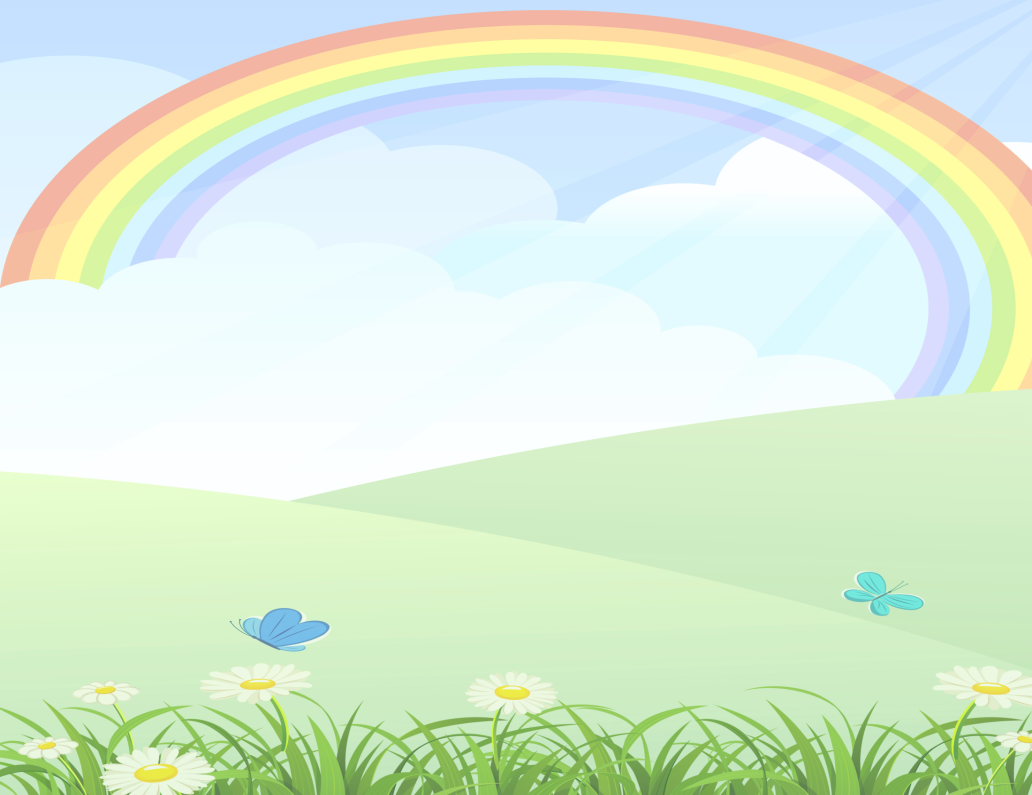 Педагогические задачи:
- автоматизация звуков;
- обогащение словаря;
- развитие грамматического строя и связной речи;
- развитие внимания;
-умение строить логические связи, построение анализа; 
- совершенствование ориентировке в пространстве и на листе бумаги.
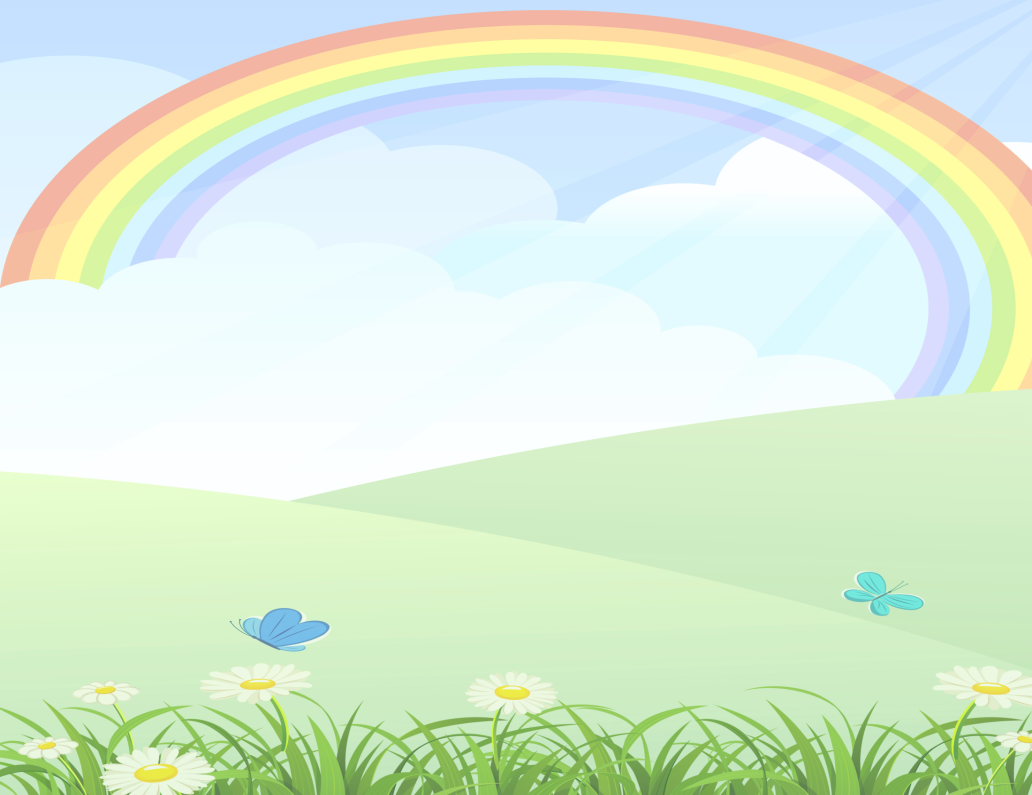 Детализированные карточки
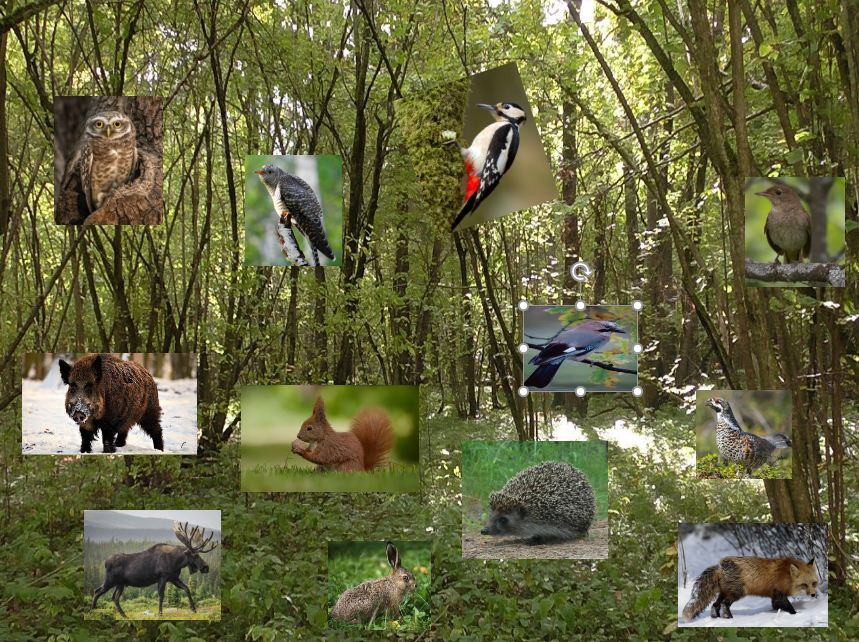 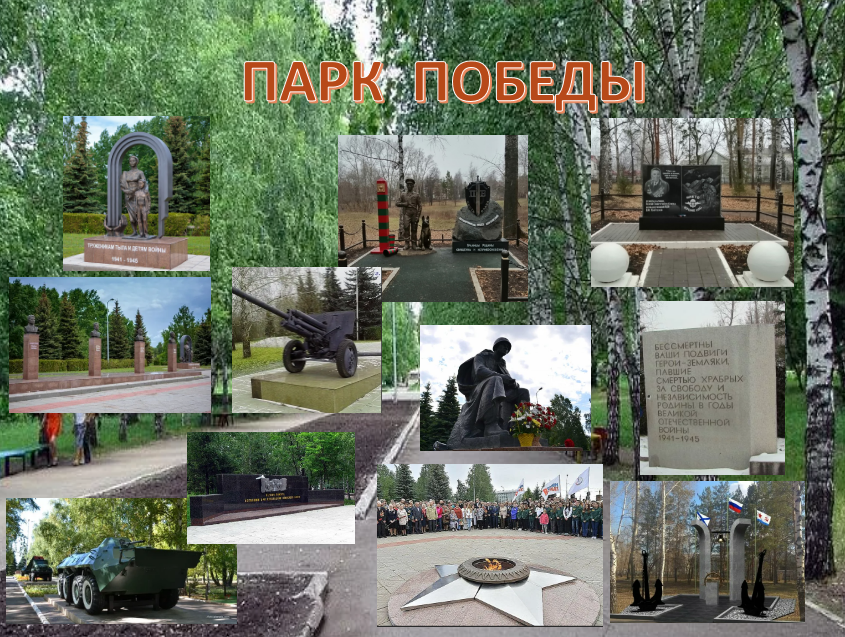 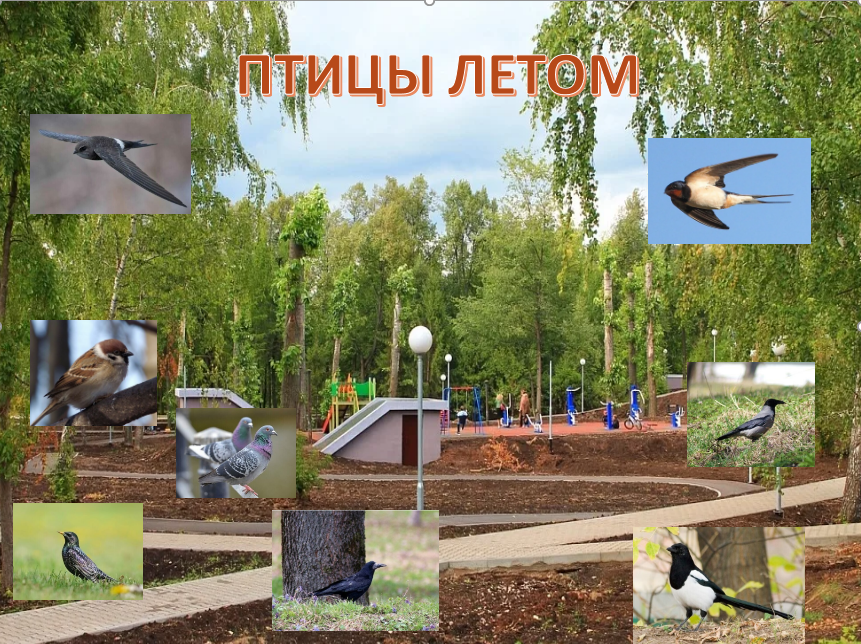 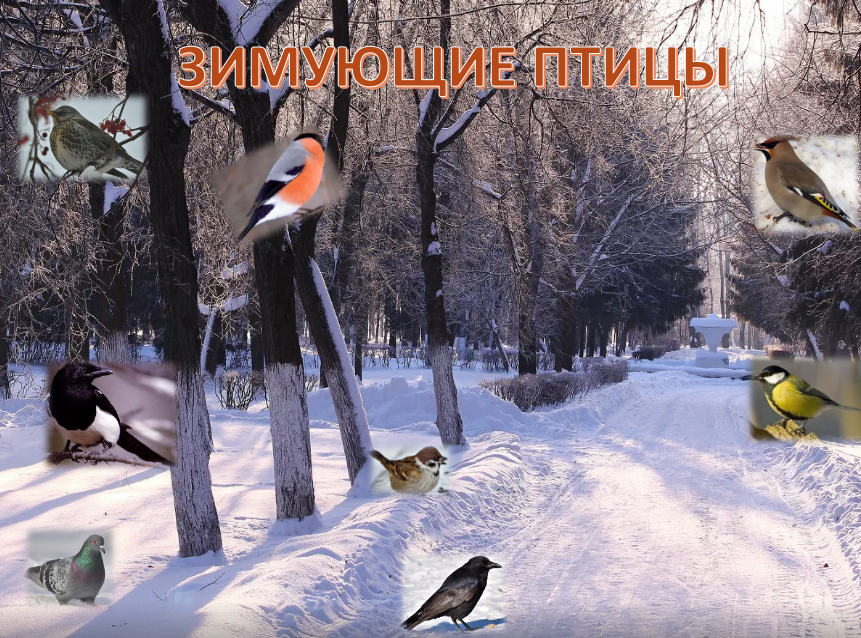 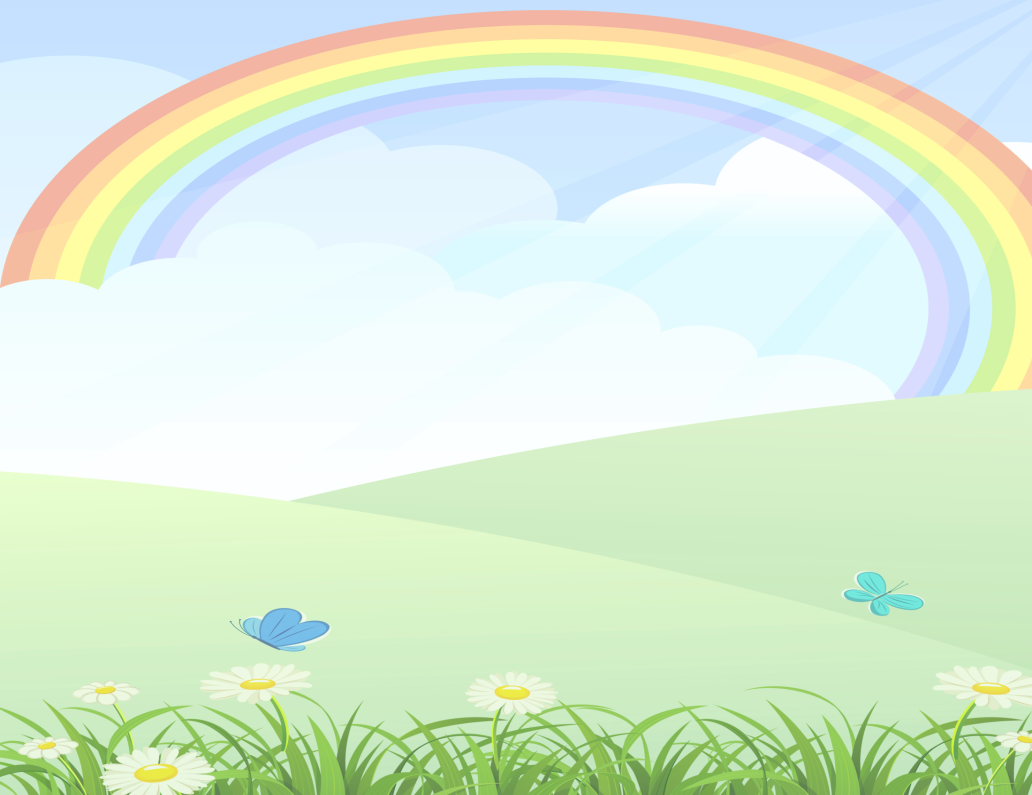 «Гляделки – находилки»
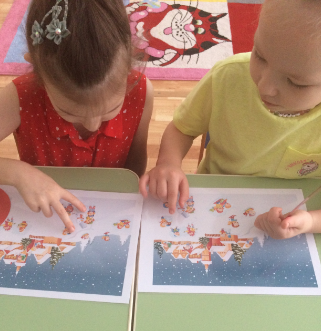 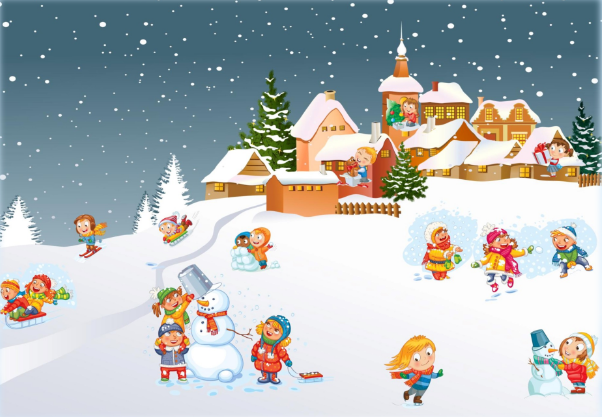 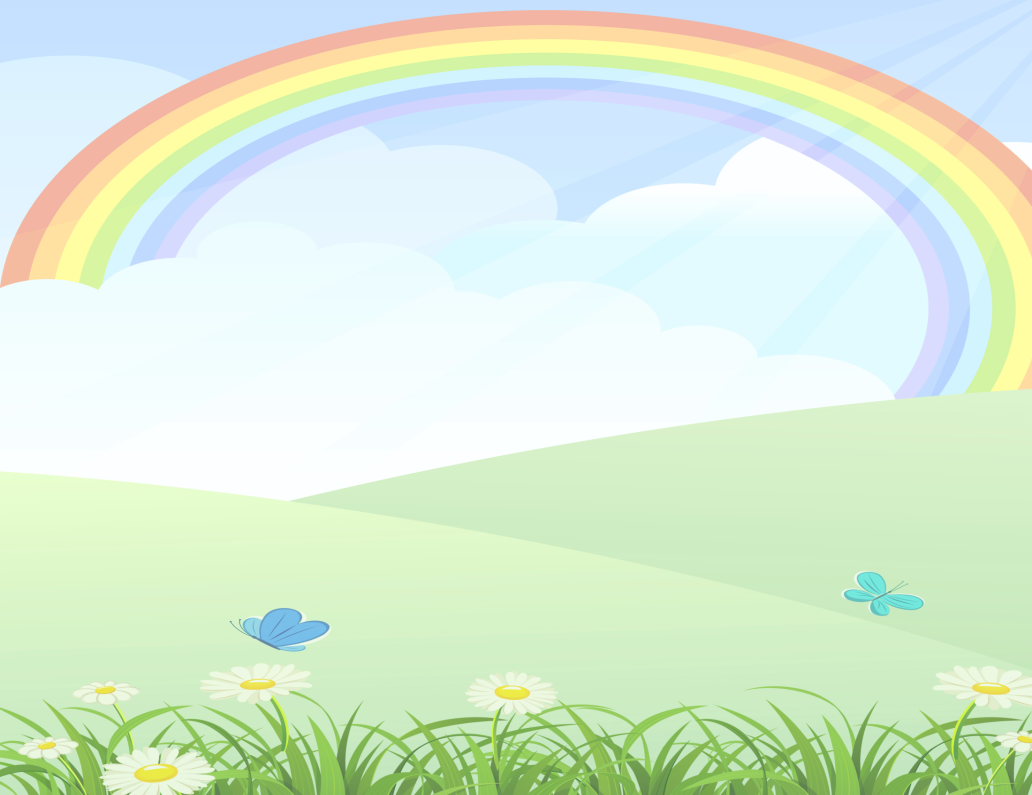 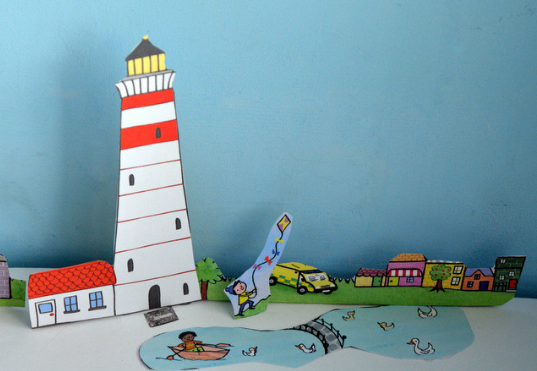 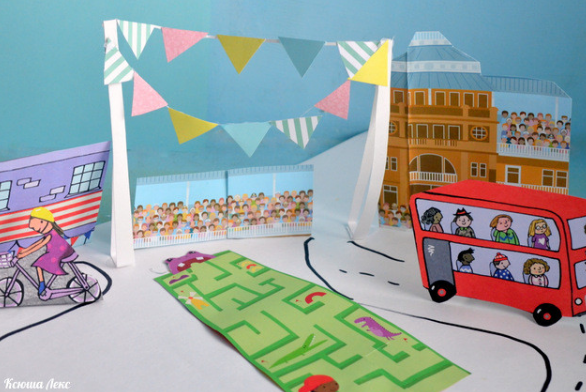 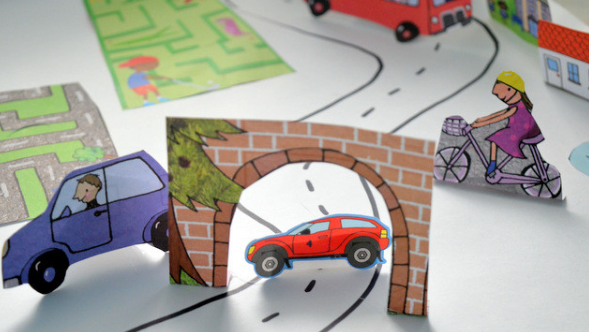 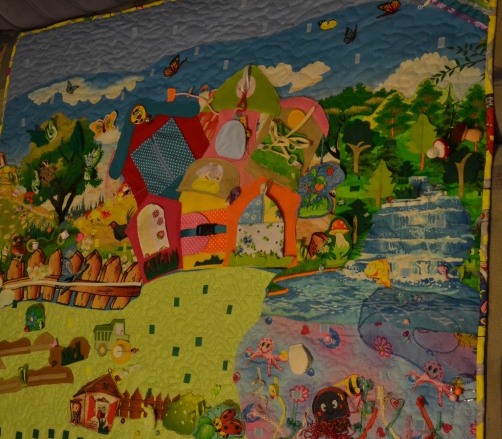 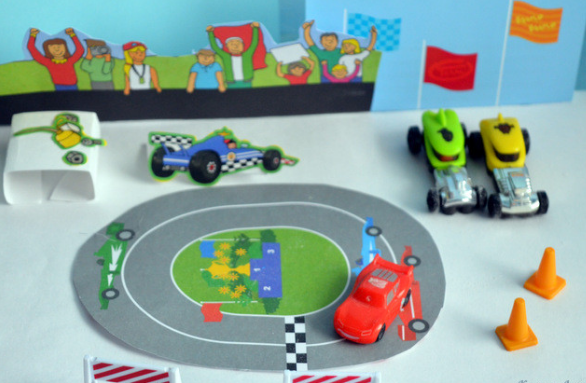 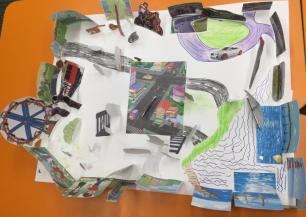 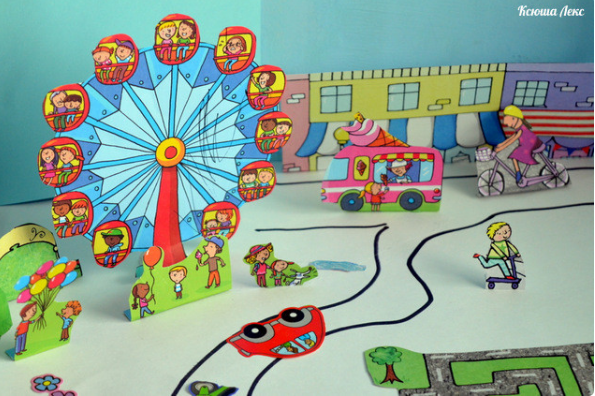 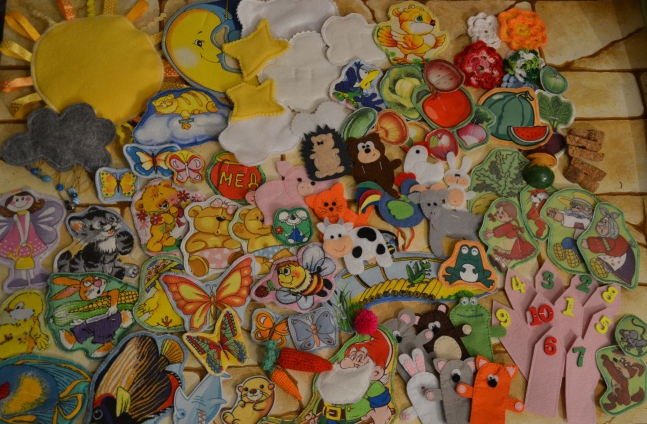